Grouping the Elements
Questions
What are the vertical columns in a periodic table called?
Groups


Each group, has elements in it that are similar and that’s why they are grouped together
Hydrogen
Electrons in outer level:  One

Reactivity:  Reactive

Other Info: colorless, odorless at room temp
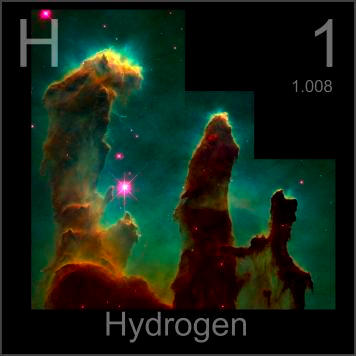 Group 1: Alkali Metals
Group contains:  metals

Electrons in outer level:  One

Reactivity: Very Reactive

Other Info: soft, silver color, shiny

Elements: Lithium, Sodium, Potassium
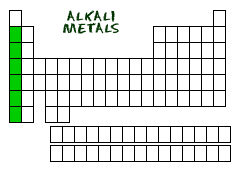 Group 2: Alkaline-Earth Metals
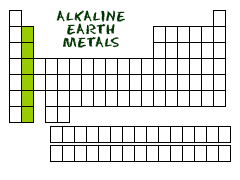 Group contains:  metals

Electrons in outer level:  Two

Reactivity: Very Reactive: less than alkali

Other Info: silver, less reactive

Elements: Beryllium, Calcium, Magnesium
Group 3-12: Transition Metals
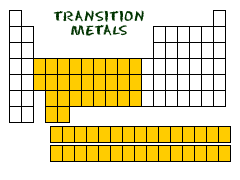 Group contains:  metals

Electrons in outer level:  One or Two

Reactivity: Reactive: less than alkaline- earth

Other Info: shiny, conductors

Elements: Iron, Mercury, Tungsten
Special Transitions
Lanthanides: 

Top row, shiny, reactive
Used a lot to make steel
Actinides: 

Bottom row
Very Reactive and unstable
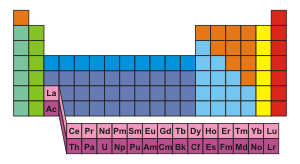 Group 13: Boron Group
Group contains:  1 metal & 4 metals

Electrons in outer level:  Three

Reactivity: Reactive

Other Info: Solid at room temp

Elements:  Boron, Aluminum, Gallium
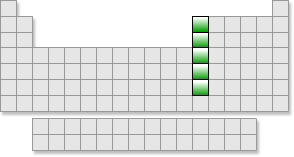 Group 14: Carbon Group
Group contains:  1 nonmetal, 2 metalloids, 2 metals

Electrons in outer level:  Four

Reactivity: Varies

Other Info: Solid at room temp

Elements:  Carbon, Silicon, Tin
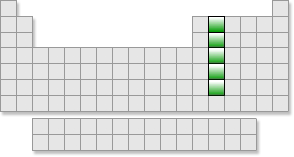 Group 15: Nitrogen Group
Group contains:  2 nonmetals, 2 metalloids, 1 metal

Electrons in outer level:  5

Reactivity: Varies

Other Info: Solid at room temp (except nitrogen)

Elements:  Nitrogen, Phosphorus, Arsenic
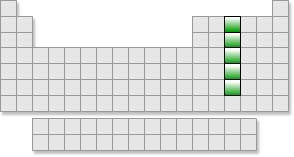 Group 16: Oxygen Group
Group contains:  3 nonmetals, 1 metalloid, 1 metal

Electrons in outer level:  Six

Reactivity: Reactive

Other Info: Solid at room temp except oxygen

Elements:  Oxygen, Sulfur
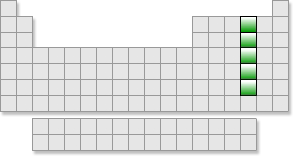 Group 17: Halogen Group
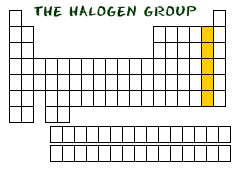 Group contains:  nonmetals

Electrons in outer level:  Seven

Reactivity: Very Reactive

Other Info: Poor conductors and violent

Elements:  Fluorine, Chlorine, Bromine
Group 18: Noble Gases
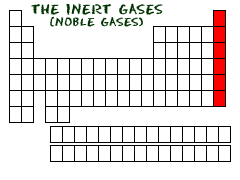 Group contains:  nonmetal

Electrons in outer level:  Eight except Helium

Reactivity: UnReactive

Other Info: colorless, odorless gases

Elements:  Neon, Argon, Krypton